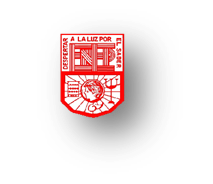 Nombre del proyecto:
Integrantes
Curso: Diagnóstico e intervención socioeducativa
Problemática
Objetivos
General



Específicos
Justificación
Cronograma
Actividad
Evaluación
Anexo